«Вокруг меня»
Выполнил Сабиров Линар Русланович, обучающийся 10А класса МОБУ СОШ 2 с. Буздяк
Содержание
1 слайд: название
2 слайд: содержание
3 слайд: проблема
4 слайд: цель проекта
5 слайд: задачи проекта
6 слайд: целевая группа
7 слайд: основные шаги по реализации
8 слайд: бюджет
9 слайд: результат проекта
Проблема, на решение которой направлен проект
Наступает весна. На смену снежным сугробам, создающим иллюзию чистоты и ухоженности в населенных пунктах, пришли кучи бытового мусора. Работники ЖКХ не могут справиться со всей работой самостоятельно, им нужна помощь.
Цель проекта
Сократить количество мусора на улицах
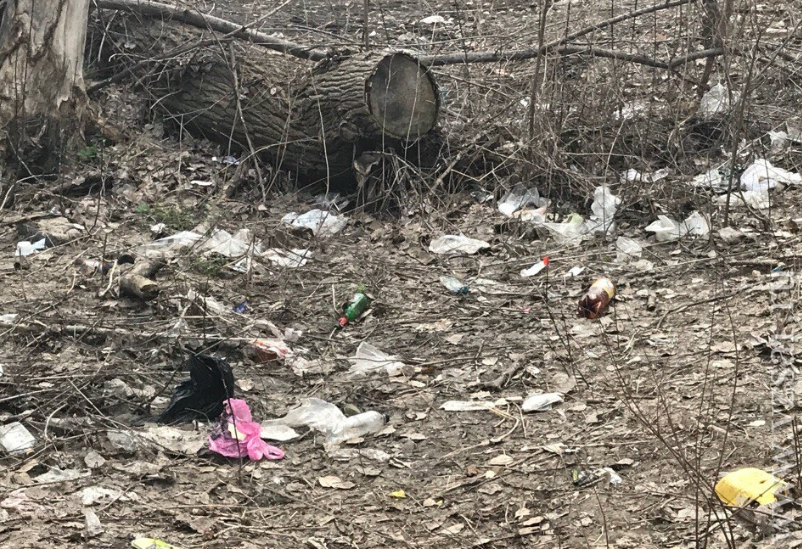 Задачи проекта
УБРАТЬ МУСОР 
Показать насколько важно сохранять чистоту
Целевая группа
Дети и взрослые
Создать группу в социальной сети «Вконтакте»
Выбрать организатора
Организовать пиар компанию в местных группах
Набрать волонтеров
Организовать встречу
Распределить роли, обязанности, назначить дату и место встречи
В назначенное время, в назначенном месте начать уборку
Мусор собрать в мешки и вывезти на свалку
Основные шаги по реализации
Бюджет
Данный субботник будет благотворительным, люди будут приносить свои инструменты и мешки. 
Единственная трата на бензин. вычитывается она из того, сколько литров бензина потрачено на вывоз мусора. Будет оплачена организаторами безвозмездно.
Результат проекта
Благодаря данному мероприятию улицы станут чище и красивей
Спасибо за внимание.